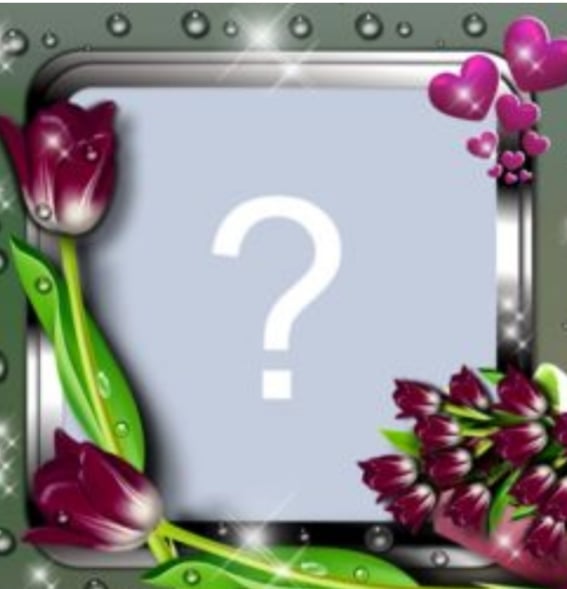 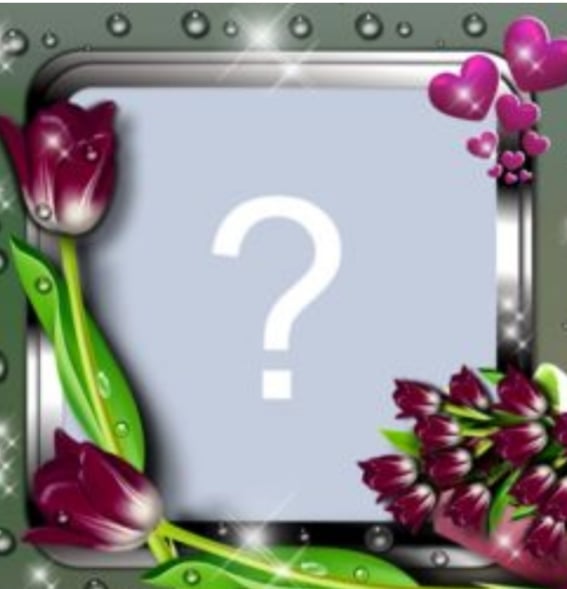 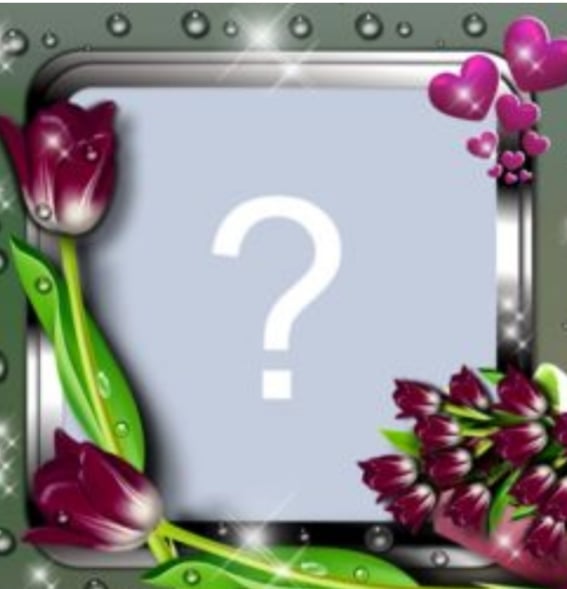 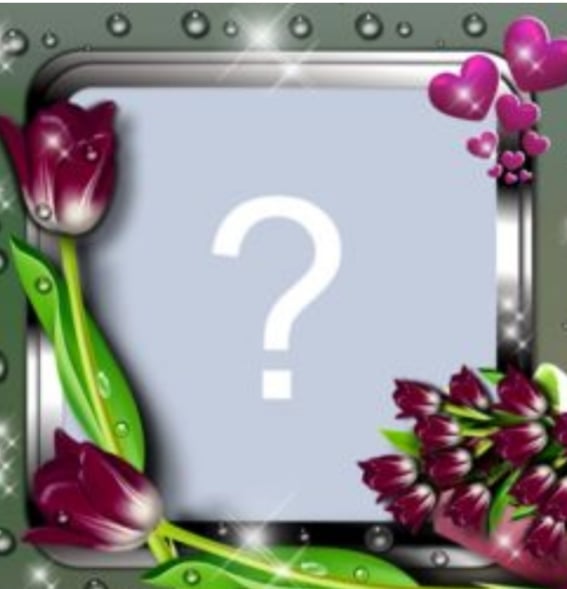 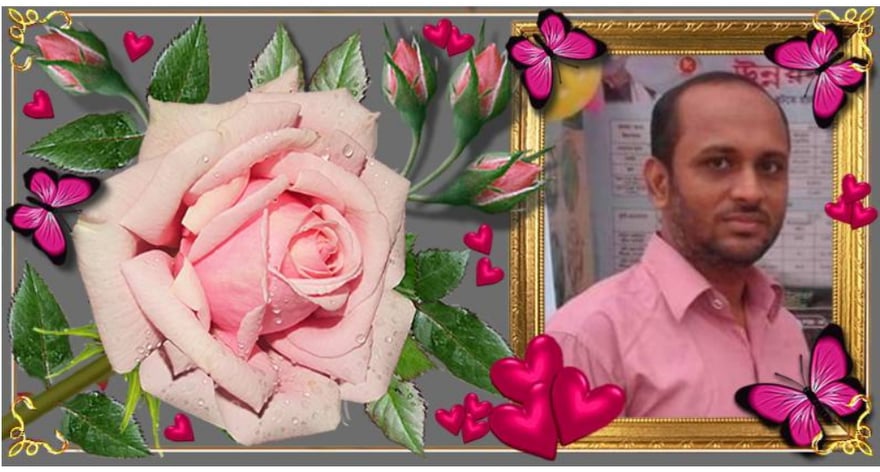 ম
ত
গ
স্বা
পরিচিতি
পাঠ পরিচিতি
শ্রেণি: ৬ষ্ঠ 
বিষয়: বাংলা ১ম পত্র
(চারুপাঠ)
শিক্ষক পরিচিতি 
হারুন অর রশিদ
সহকারি শিক্ষক
কংশেরকুল উচ্চ বিদ্যালয়
ভালুকা,ময়মনসিংহ
মোবাইলঃ০১৭১১৫১২১৯৬ 
E-mail:harunbirunia@gmail.com
নিচের ছবিতে কী দেখতে পাচ্ছ চিন্তা করে বল?
মনোমুগ্ধকর দৃশ্য।
গ্রাম বাংলার সৌন্দর্য।
প্রকৃতি,ফুল,পাখি সব মিলে অপরূপ সৌন্দর্য।
নিচের ছবিতে কী দেখতে পাচ্ছ একটু চিন্তা করে বল?
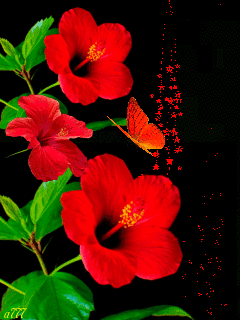 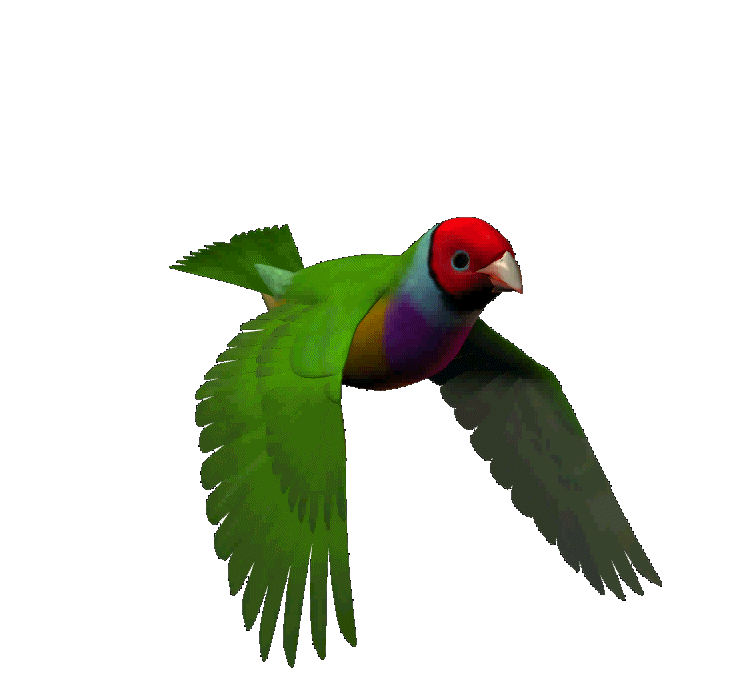 আজকের পাঠঃপাখির কাছে ফুলের কাছে
আল মাহমুদ
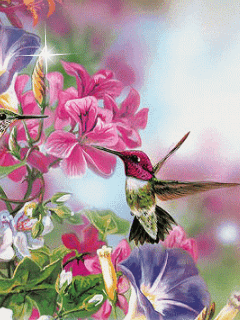 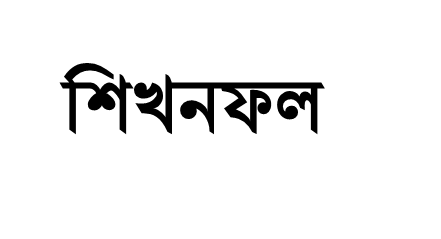 এই পাঠ শেষে শিক্ষার্থীরা………
১. কবি পরিচিতি উল্লেখ করতে পারবে;
২. কবিতাটি শুদ্ধ উচ্চারণে পড়তে পারবে;
৩. নতুন শব্দগুলোর অর্থসহ বাক্য গঠন করতে পারবে;
৪. কবিতায় প্রকৃতির যে বিচিত্র সৌন্দর্য ফুটে উঠেছে তা ব্যাখ্যা করতে পারবে।
কবি পরিচিতি
তোমরা কী তাঁকে চিন?
কবি ও লেখক ‍
আল মাহমুদ খ্যাতিমান কবি। তিনি ১৯৩৬ সালে ব্রাহ্মণবাড়িয়া জেলার মোড়াইল গ্রামে জন্মগ্রহণ করেন।
তিনি বাংলাদেশ শিল্পকলা একাডেমিতে চাকরি নেন এবং পরিচালক হিসেবে ১৯৯৫ সালে অবসরগ্রহণ করেন।
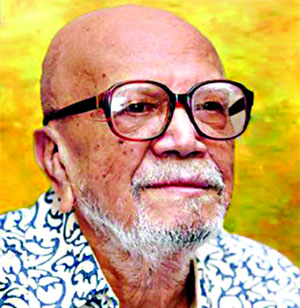 সাংবাদিকতা ও চাকরি ছিল তাঁর পেশা। তিনি ‘গণকন্ঠ’ ও ‘কর্ণফুলী’ পত্রিকার সম্পাদক ছিলেন।
তিনি ব্রাহ্মণবাড়িয়ার জর্জ সিক্সথ স্কুল থেকে প্রবেশিকা পাস করেন।
তিনি হচ্ছেন আল মাহমুদ
কবি পরিচিতি
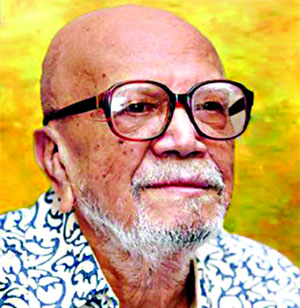 তাঁর প্রকাশিত উল্লেখযোগ্য
বইগুলো হলো ‘লোক-লোকান্তর’,‘কালের কলস’,‘সোনালী কাবিন’,‘মায়াবী পর্দা দুলে উঠো’,‘মিথ্যেবাদী রাখাল’,‘একচক্ষু হরিণ’,‘আরব্য রজনীর রাজহাঁস’,পাখির কাছে ফুলের কাছে ইত্যাদি।
তিনি সাহিত্যে অসাধারণ অবদানের জন্য বাংলা একাডেমি পুরস্কার ও একুশে পদকসহ বহু পুরস্কারে ভূষিত হন। তিনি ১৫ ফ্রেব্রুয়ারি ২০১৯ সালে মৃত্যুবরণ করেন।
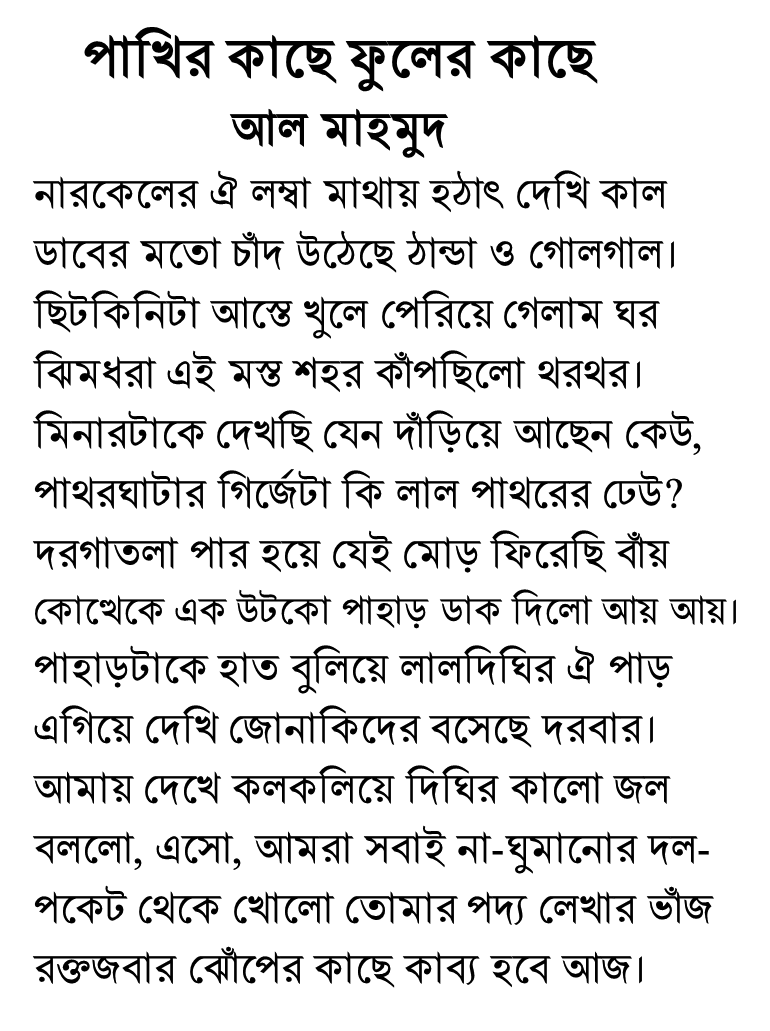 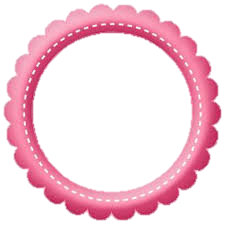 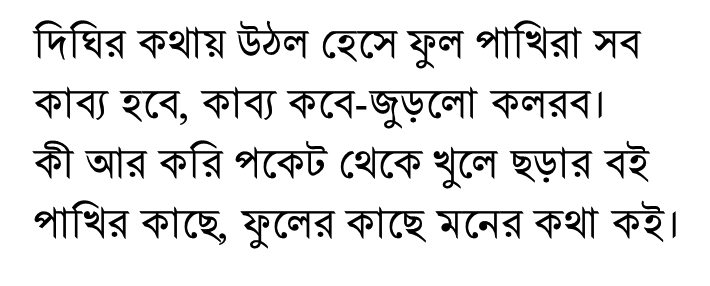 আদর্শ
পাঠ
অডিও
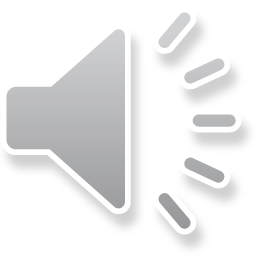 একক কাজ
সময়ঃ৫মিনিট
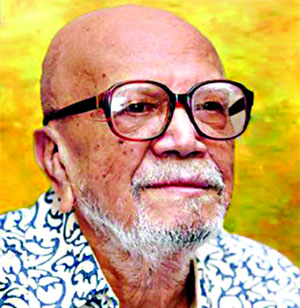 খ্যাতিমান কবি আল মাহমুদের জন্ম পরিচয় লেখ।
সরব পাঠ
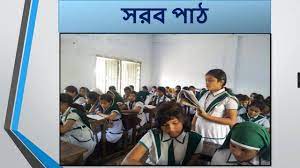 আমরা শব্দার্থগুলোর অর্থ জেনে নেই
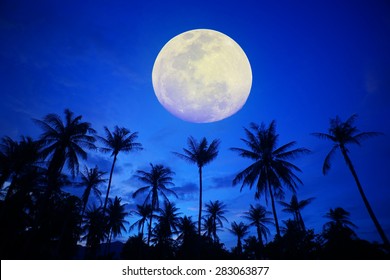 জ্যোৎস্নামাখা পূর্ণিমায় গোল চাঁদকে ডাবের মতো কল্পনা করে কবি উপমার চমৎকারিত্ব সৃষ্টি করেছেন।
ডাবের মতো চাঁদ উঠেছে ঠান্ডা ও গোলগাল
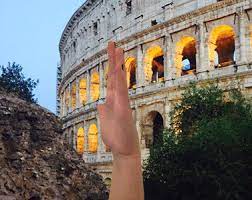 কেঁপে ওঠার ভাব বোঝায়  এমন শব্দ।
থরথর
এসো শব্দার্থগুলোর অর্থ জেনে নেই
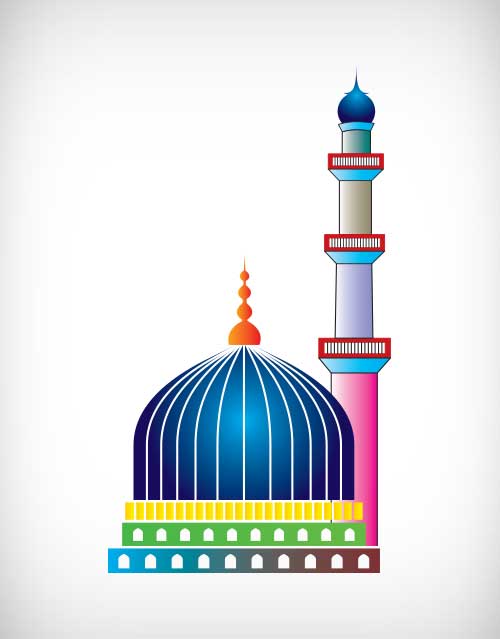 মসজিদের উঁচু স্তম্ভ।
মিনার
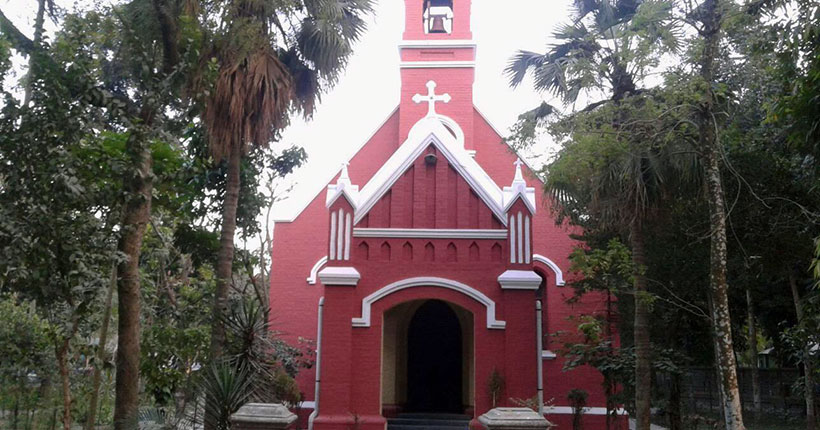 গির্জে
খ্রিষ্টানদের উপাসনালয়।
এসো শব্দার্থগুলোর অর্থ জেনে নেই
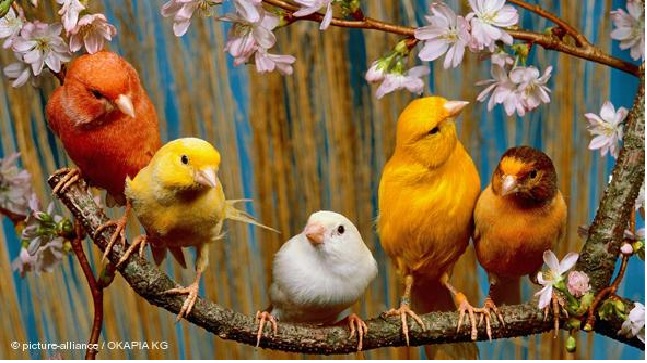 কলরব
কোলাহল।
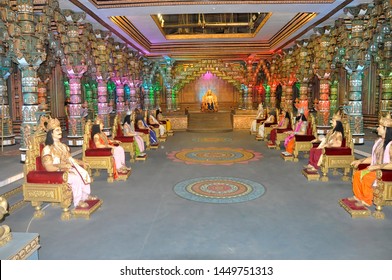 রাজসভা।
দরবার
সময়ঃ০৭ মিনিট
জোড়ায় কাজ
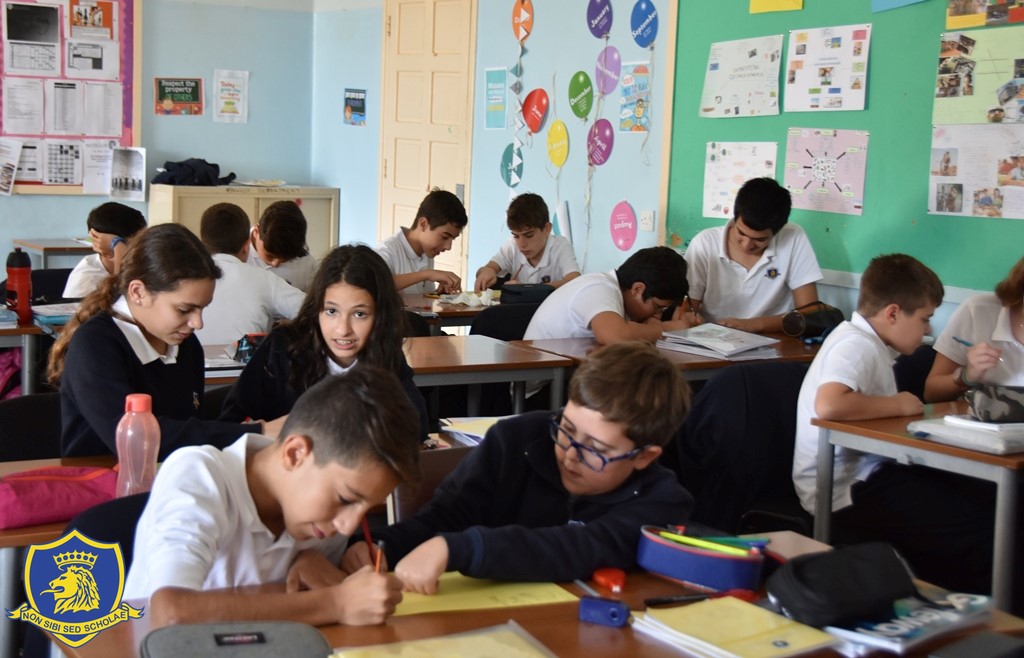 ডাব, মিনার,চাঁদ, দরবার শব্দ দিয়ে ২টি করে বাক্য লিখ।
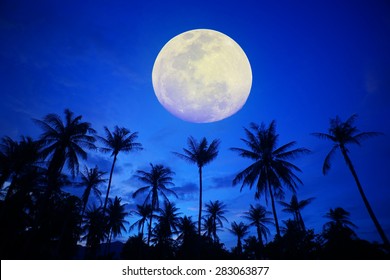 নারকেলের ঐ লম্বা মাথায় হঠাৎ দেখি কাল
ডাবের মতো চাঁদ উঠেছে ঠান্ডা ও গোলগাল।
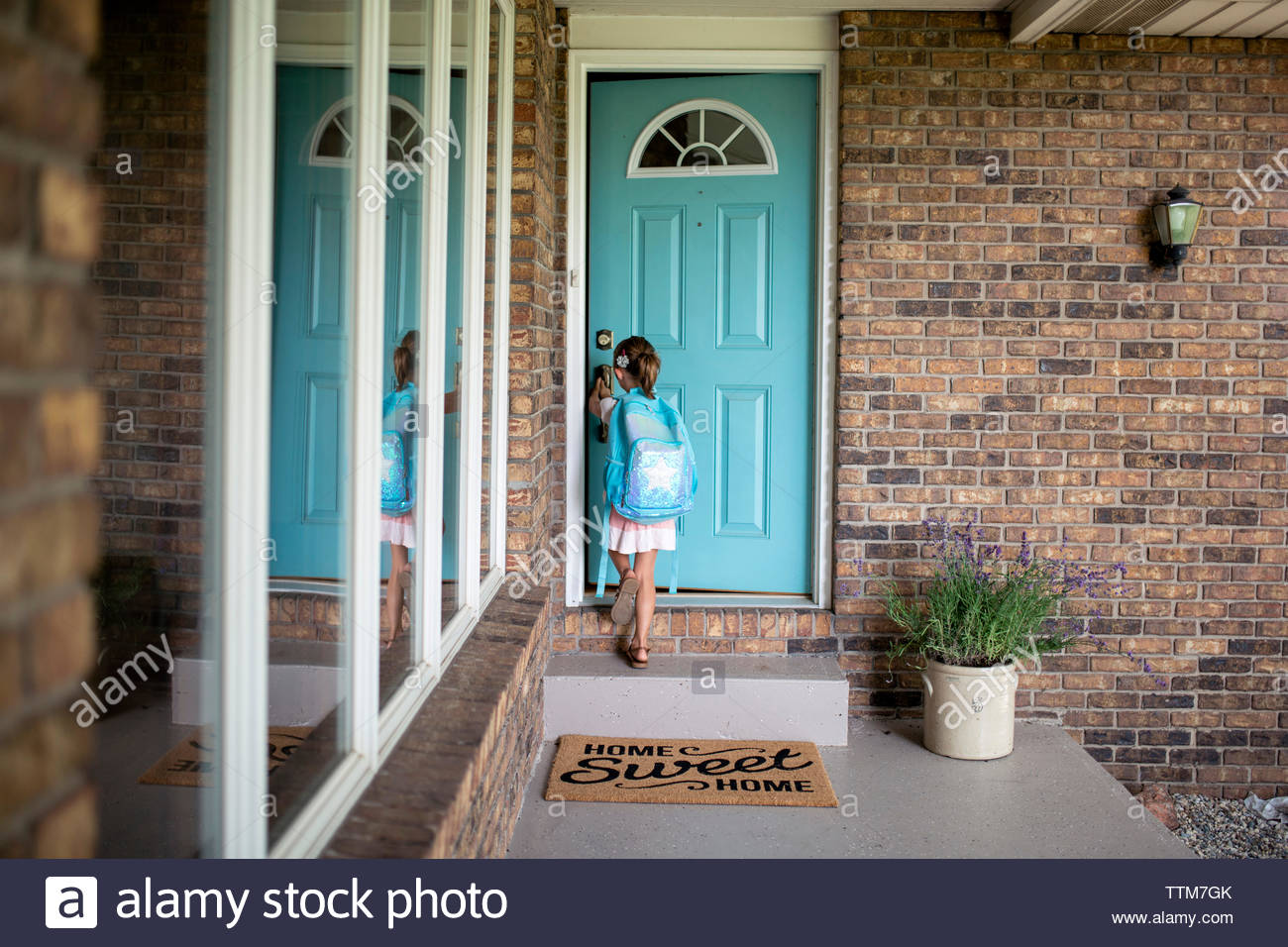 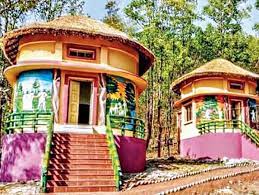 ছিটকিনিটা আস্তে খুলে পেরিয়ে গেলাম ঘর
ঝিমধরা এই মস্ত শহর কাঁপছিলো থরথর।
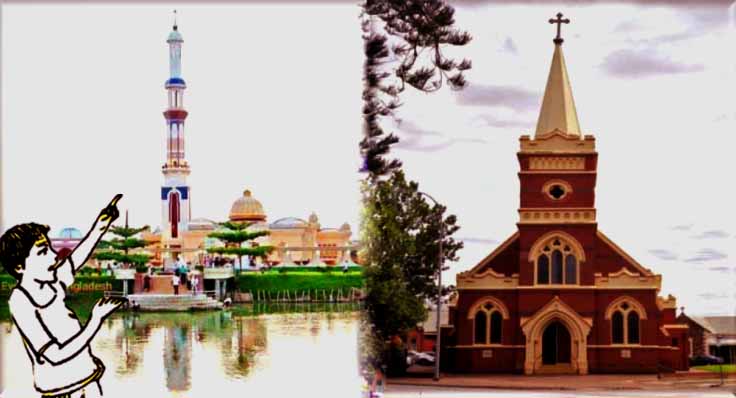 মিনারটাকে দেখছি যেন দাঁড়িয়ে আছেন কেউ,
পাথরঘাটার গির্জেটা কি লাল পাথরের ঢেউ?
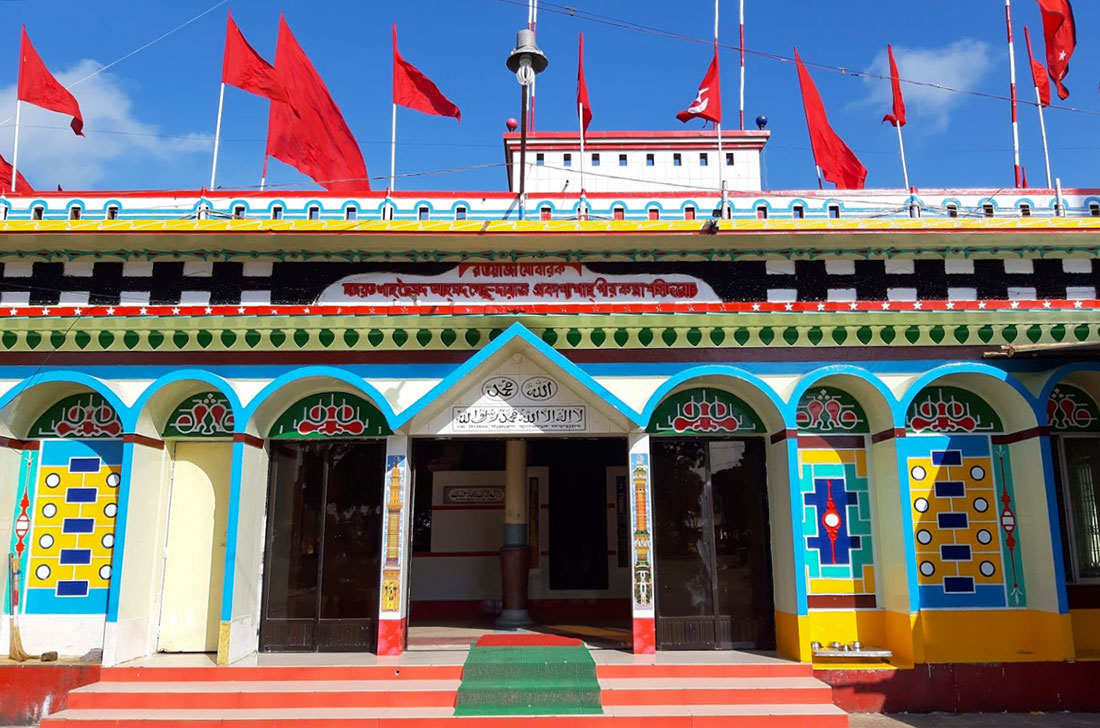 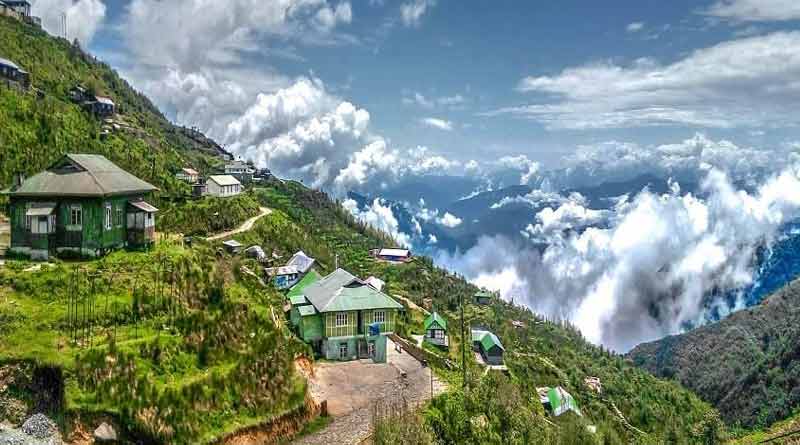 দরগাতলা পার হয়ে যেই মোড় ফিরেছি বাঁয়
কোত্থেকে এক উটকো পাহাড় ডাক দিলো আয় আয়।
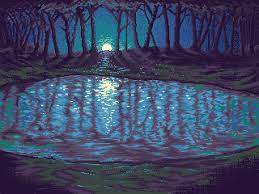 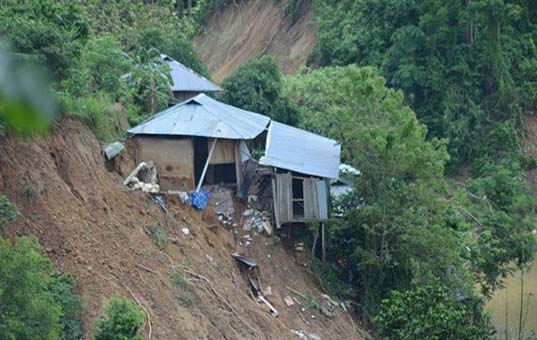 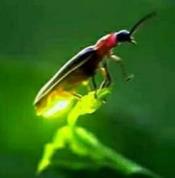 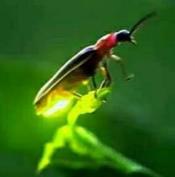 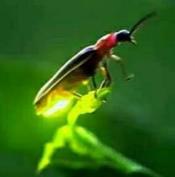 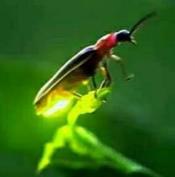 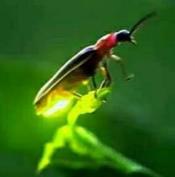 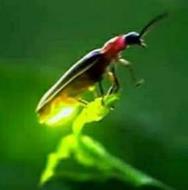 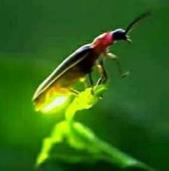 পাহাড়টাকে হাত বুলিয়ে লালদিঘির ঐ পাড়
এগিয়ে দেখি জোনাকিদের বসেছে দরবার।
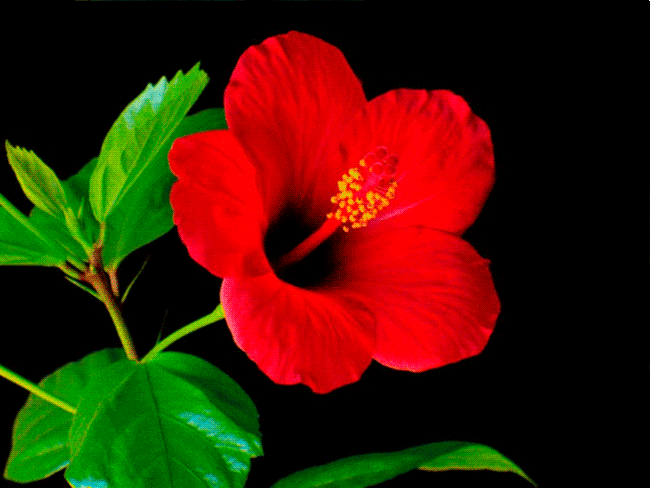 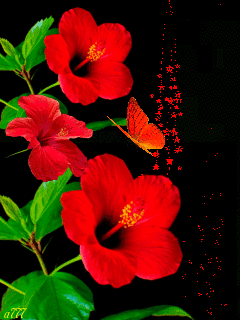 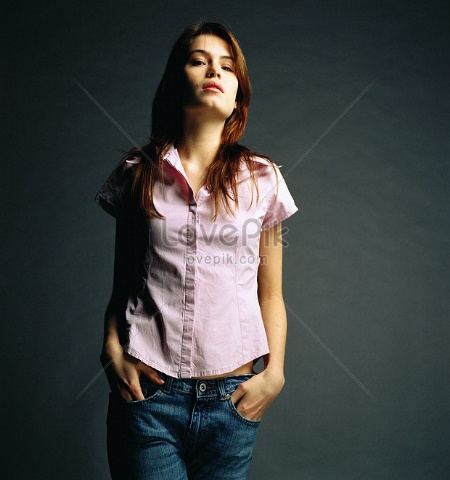 পকেট থেকে খোলো তোমার পদ্য লেখার ভাঁজ
রক্তজবার ঝোঁপের কাছে কাব্য হবে আজ।
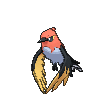 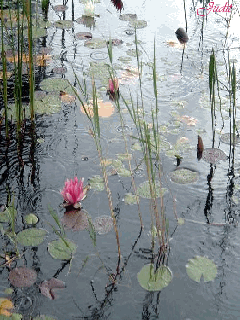 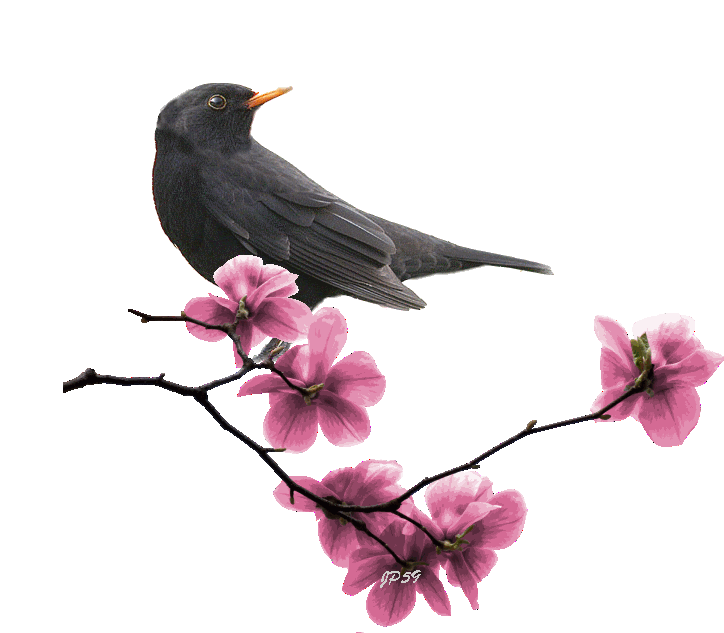 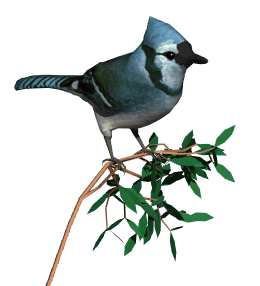 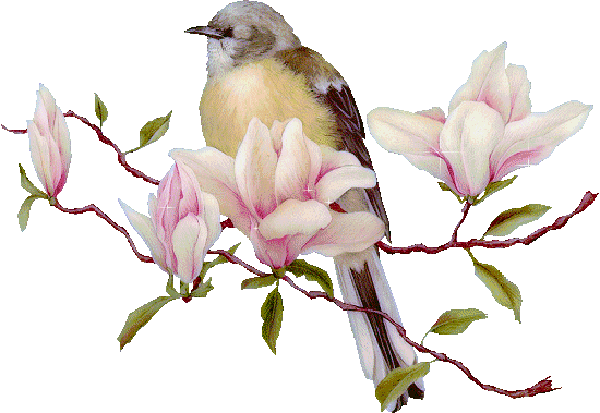 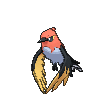 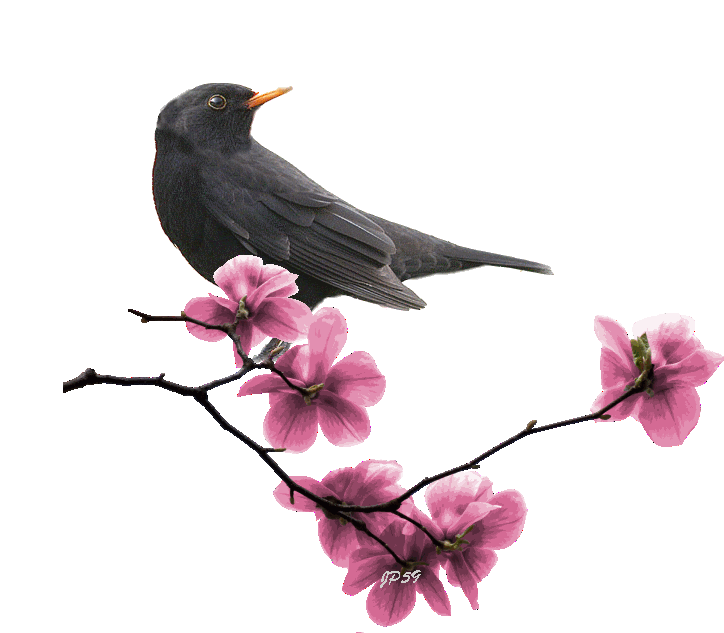 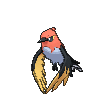 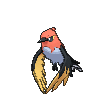 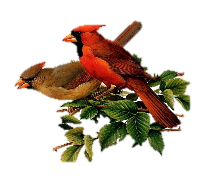 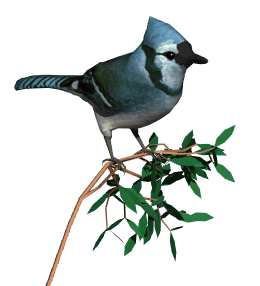 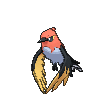 দিঘির কথায় উঠল হেসে ফুল পাখিরা সব
কাব্য হবে, কাব্য কবে-জুড়লো কলরব।
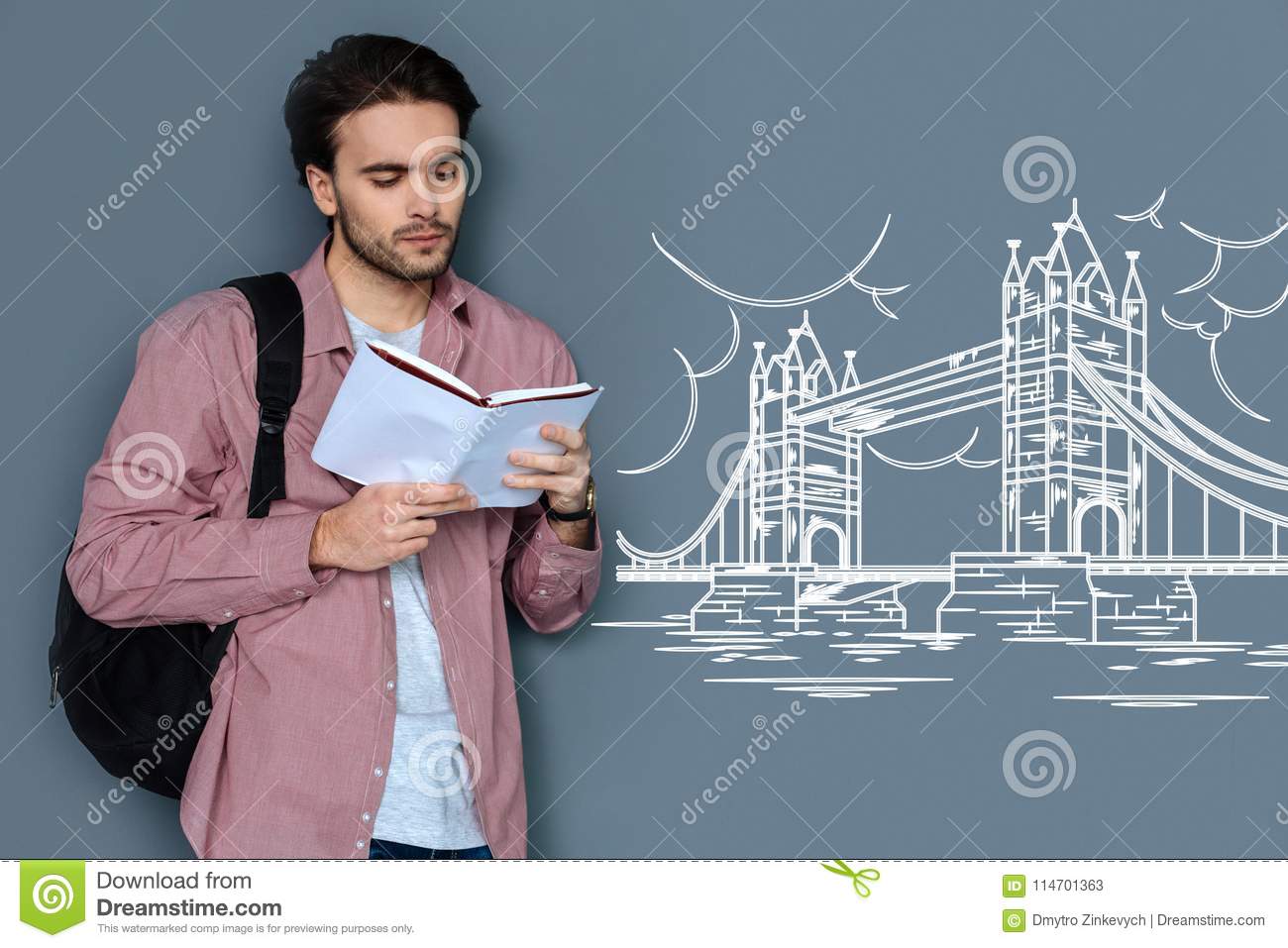 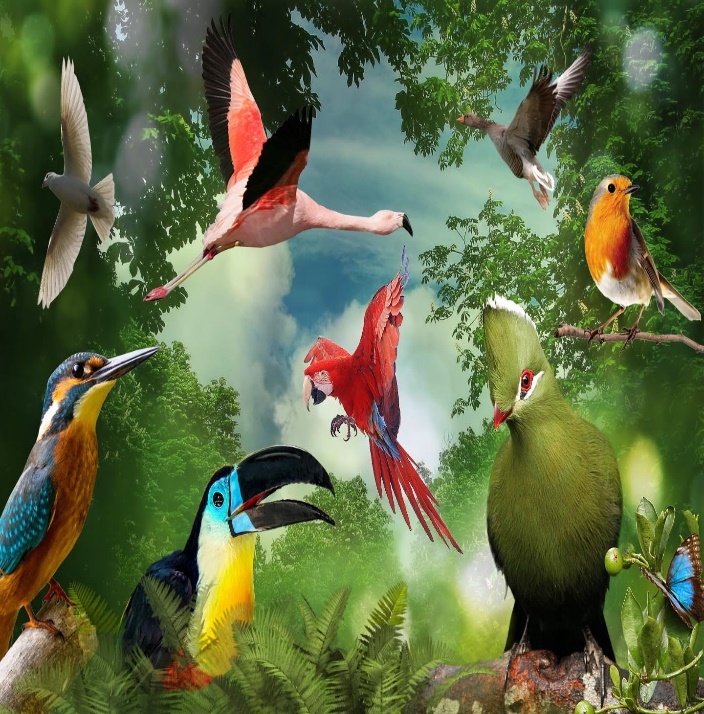 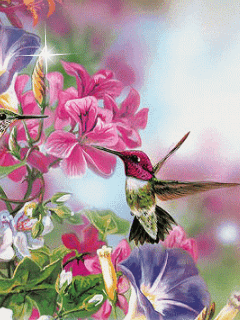 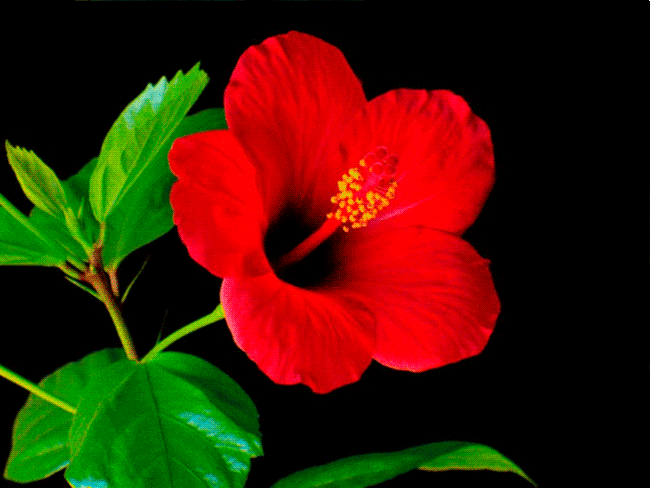 কী আর করি পকেট থেকে খুলে ছড়ার বই
পাখির কাছে, ফুলের কাছে মনের কথা কই।
সময়ঃ৭মিনিট
দলগত কাজ
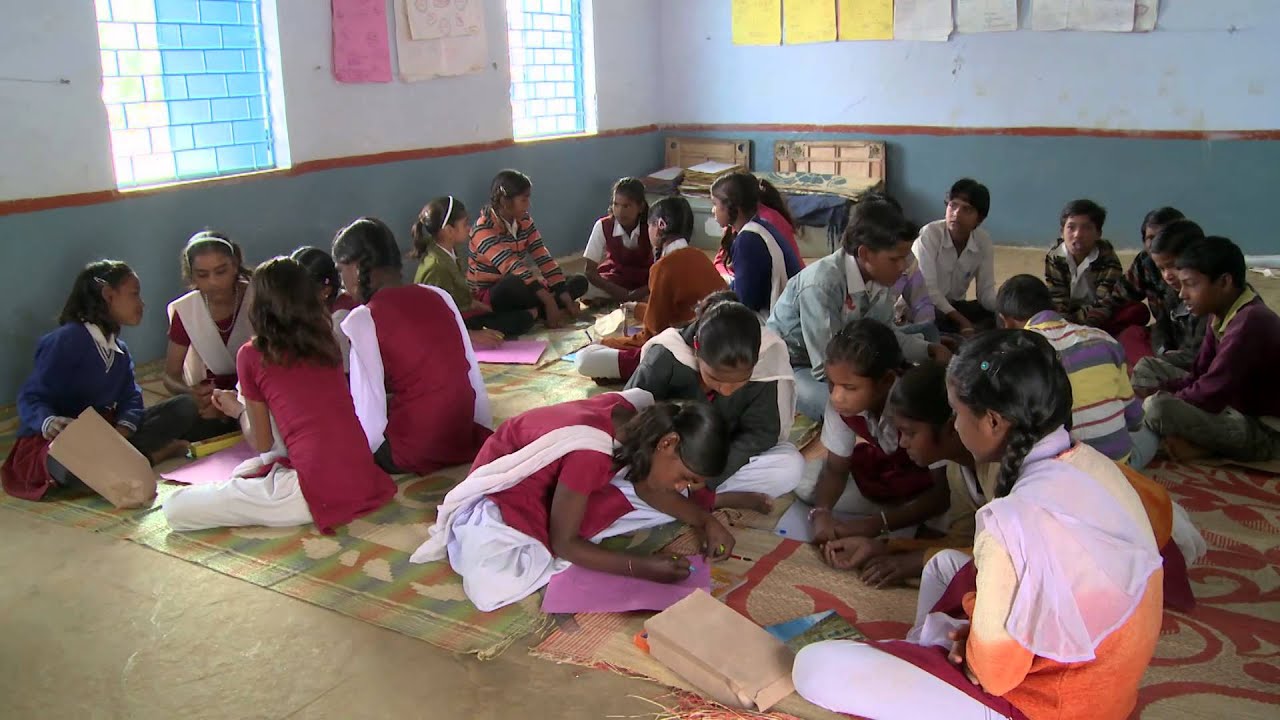 ‘পাখির কাছে ফুলের কাছে’ কবিতায় প্রকৃতির যে বৈচিত্র সৌন্দর্য ফুটে উঠেছে তা ব্যাখ্যা কর।
মূল্যায়ন
কবি নারকল গাছের মাথায় কী উঠতে দেথতে পেল?
২. কবি মিনারটাকে কী দেখতে পেল?
৩. কবি আল মাহমুদ কত সালে জন্মগ্রহণ করেন?
৪. কবি আল মাহমুদ কোন দুটি পত্রিকার সম্পাদক ছিলেন? 
৫. জোনাকিদের দরবার কোথায় বসেছে?
৬. ফুল পাখিরা কী হবে বলে কলরব করল?
উত্তরঃ ১.চাঁদ, ২.কেউ দাঁডিয়ে আছে, ৩.১৯৩৬ সালে, ৪.গণকন্ঠ ও কর্ণফুলী, ০৫.লালদিঘির পাড়, ০৬.কাব্য হবে।
এবার আমরা উত্তর মিলিয়ে নেয়
বাড়ির কাজ
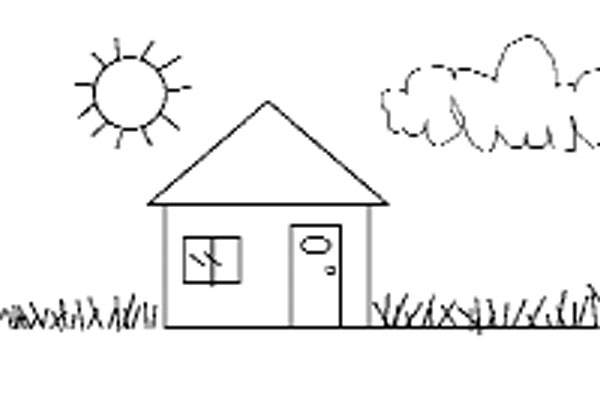 কবিতাটির বিভিন্ন অংশ অবলম্বনে একাধিক ছবি এঁকে নিয়ে আসবে।
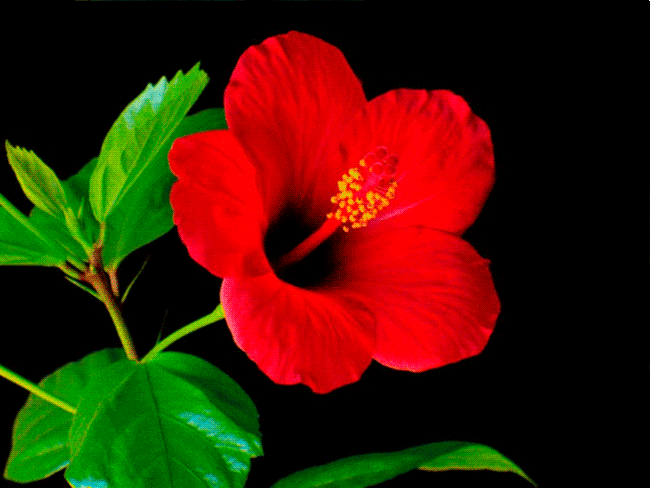 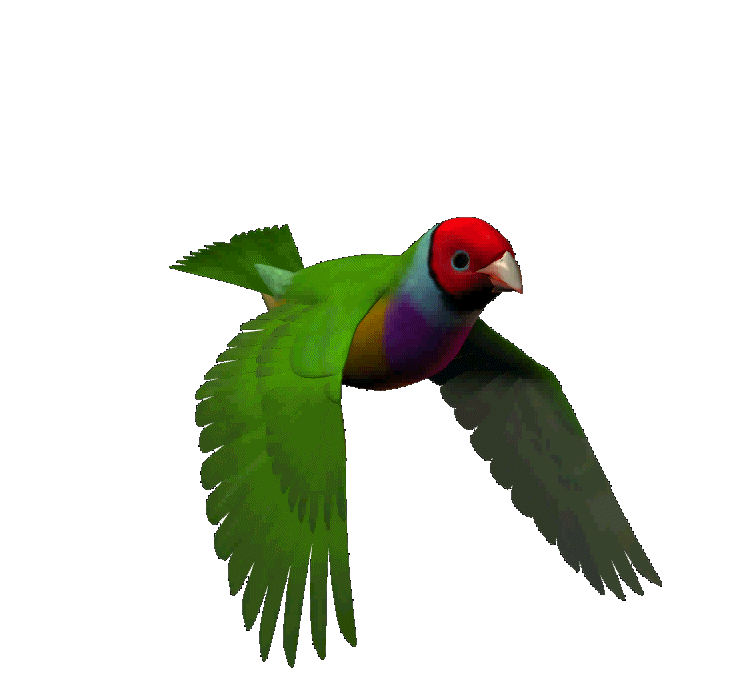 ধন্যবাদ